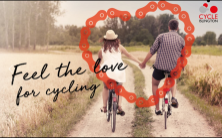 Key contacts for CI  in the Town Hall – version 1, 12 February 2019
Elected officials

Richard Watts Leader of the Council

Janet Burgess Health and Social Care

Claudia Webbe Environment & Transport

Kaya Comer-Schwartz  Children, Young People & Families

TBC Community Development
Officers

Nicolina Cooper Head of Traffic and Parking Services 

Liz Wathen Traffic and Safety Manager

David  Shannon Cycling Officer 

Owen Powell Assistant Cycling Officer

Martijn Cooijmans  Head of Economic Dv. Projects &Transport Planning

Eric Manners  Team Leader Transport Planning

William Umney  Deputy Team Leader-Transport Planning

Eshwyn Prabhu Team Leader, Spatial Planning & Transport

Jo Shaw Environmental Pollution, Policy and Projects Team
Cycling-friendly councillors
Nick Wayne
Canonbury
Caroline Russell
Highbury East
Rowena Champion
Barnsbury
Roulin Khondoker
Highbury West
Sue Lukes
Highbury East
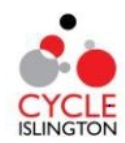 If you have a correction or update, please email eilidh.murray@blueyonder.co.uk – thank you !